NWSFebruary 2011CUWCD Briefing
2pm, February 8, 2011
These slides: www.cbrfc.noaa.gov/present/present.php
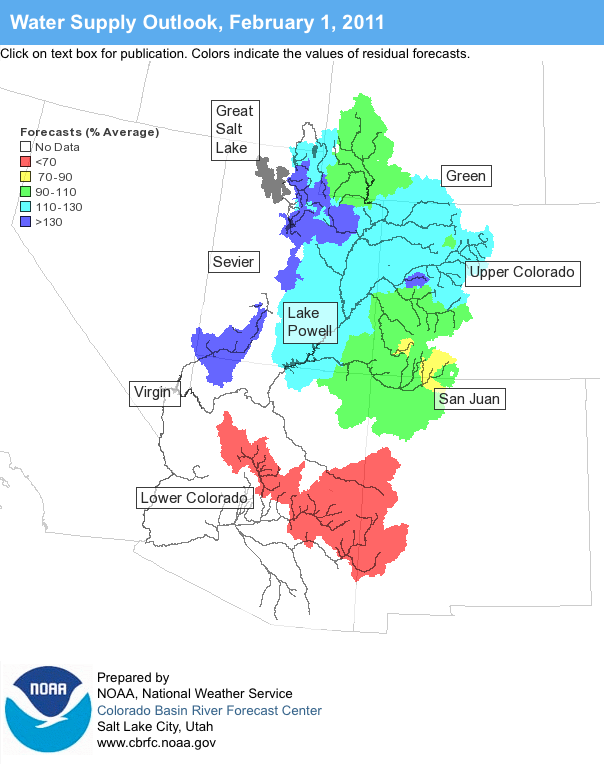 Outline
January Weather Review
Snow States
Water Supply Forecasts
Web Reference: www.cbrfc.noaa.gov/wsup/pub2/map/html/cbrfc.1.2011.html
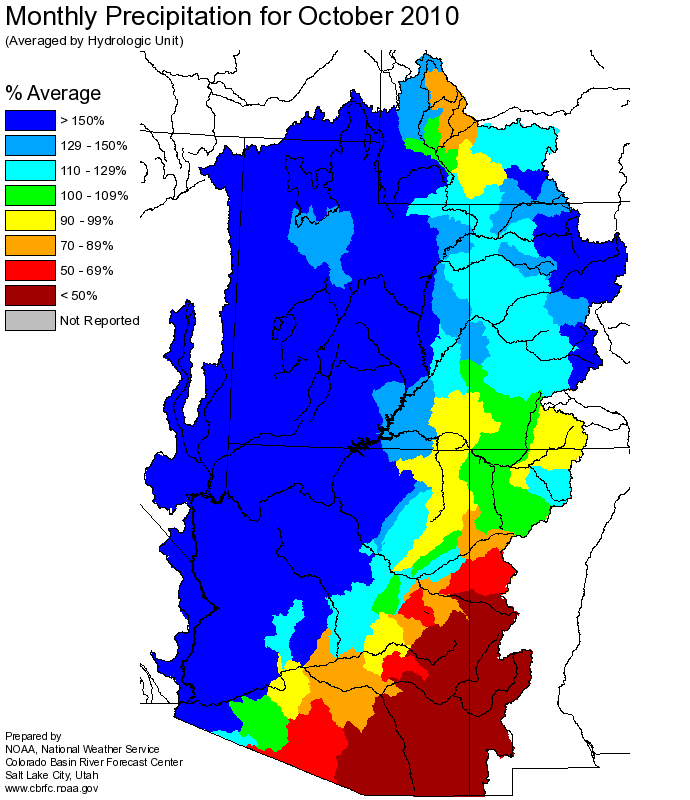 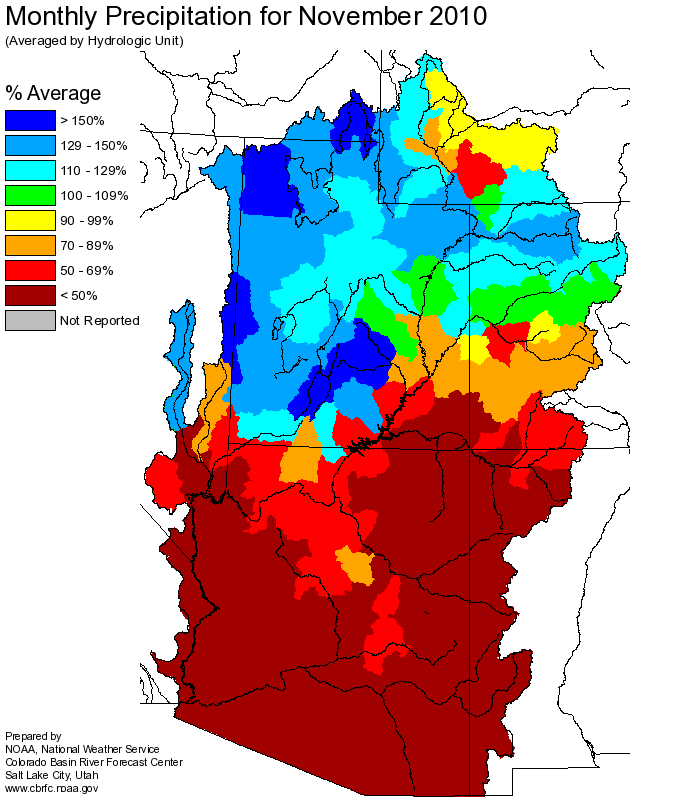 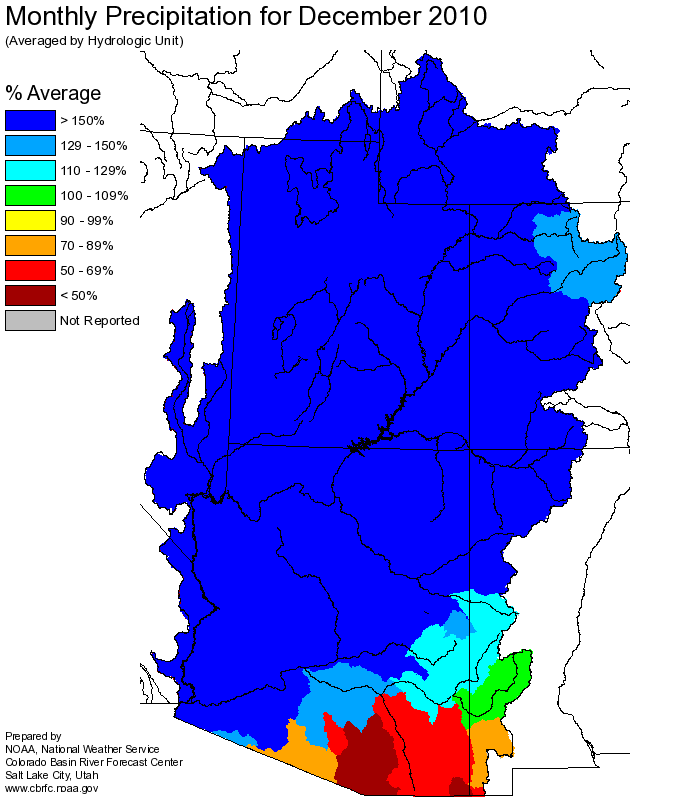 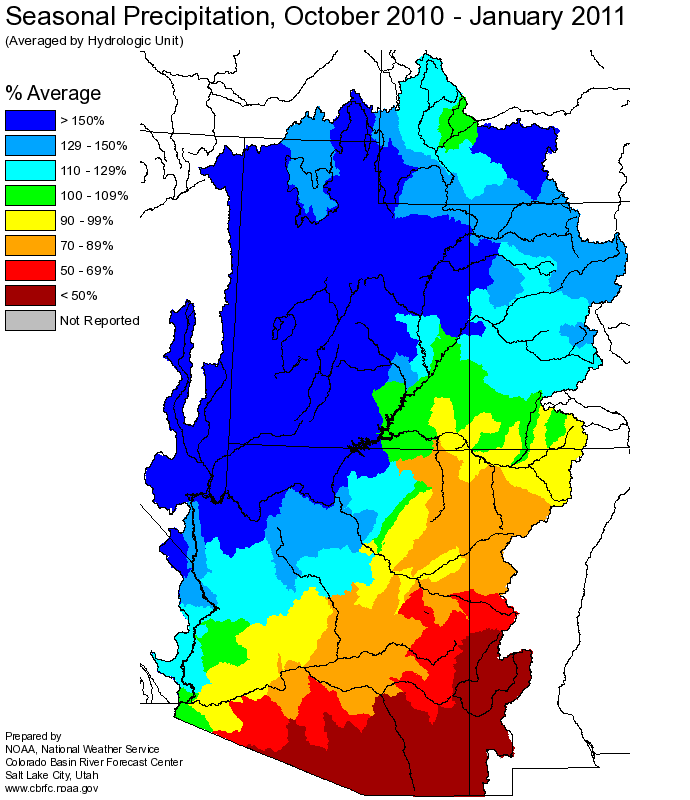 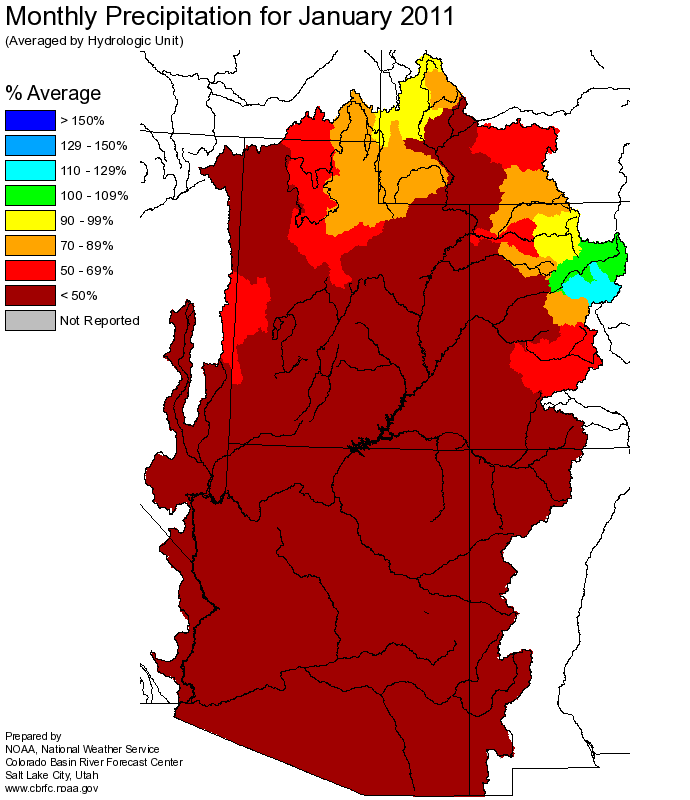 Web Reference: http://www.cbrfc.noaa.gov
Snow
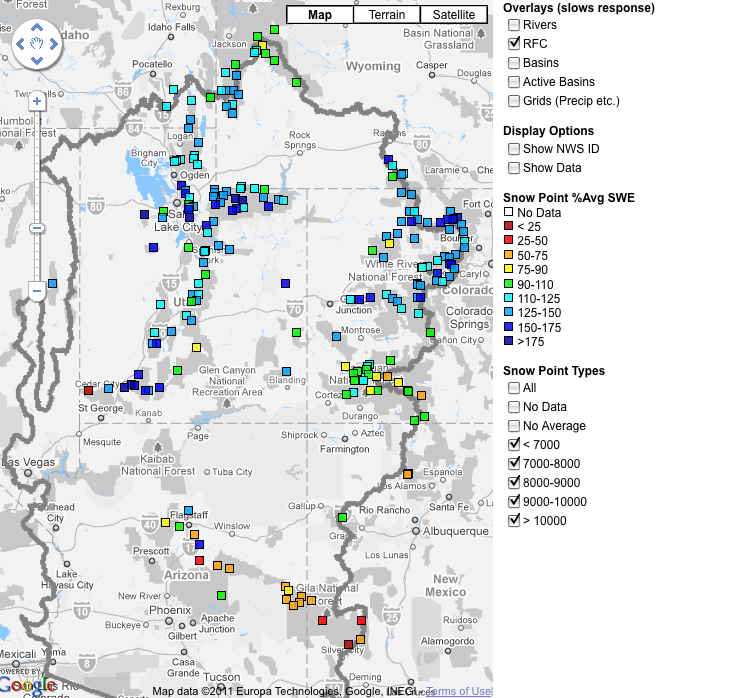 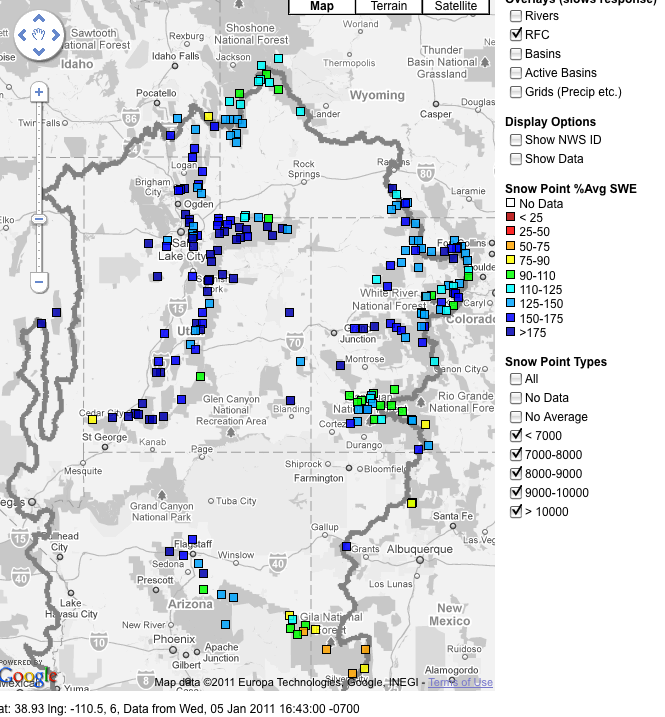 January 6 (above)

February 7 (right)
Web Reference: http://www.cbrfc.noaa.gov/gmap/gmapm.php?scon=checked
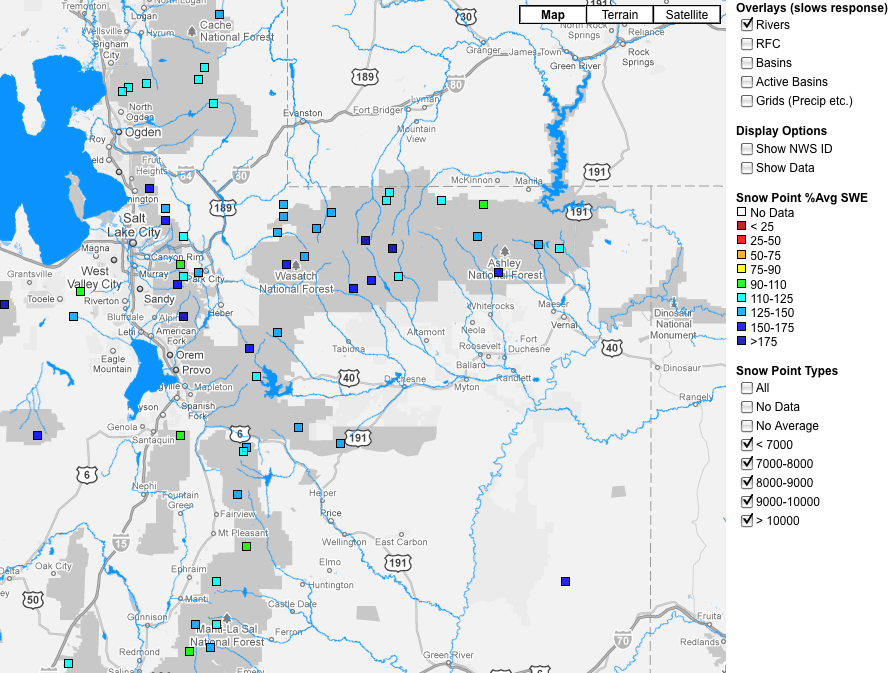 Web Reference: http://www.cbrfc.noaa.gov/gmap/gmapm.php?scon=checked
Snow: Trial Lake
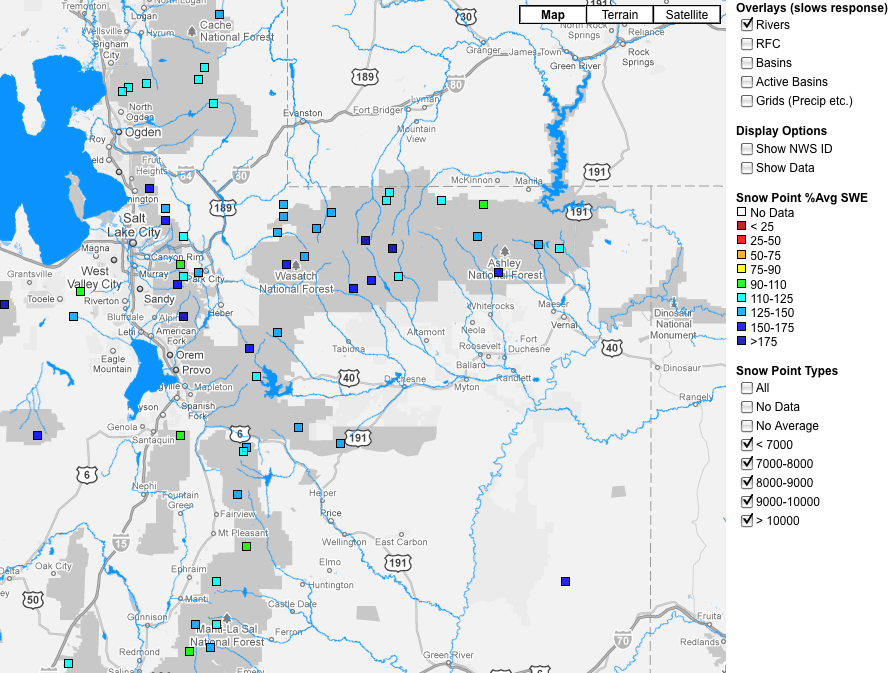 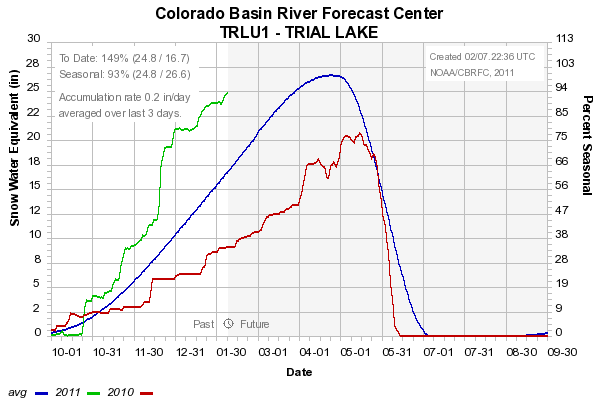 Web Reference: http://www.cbrfc.noaa.gov/station/sweplot/sweplot.cgi???open
Snow: Trial Lake
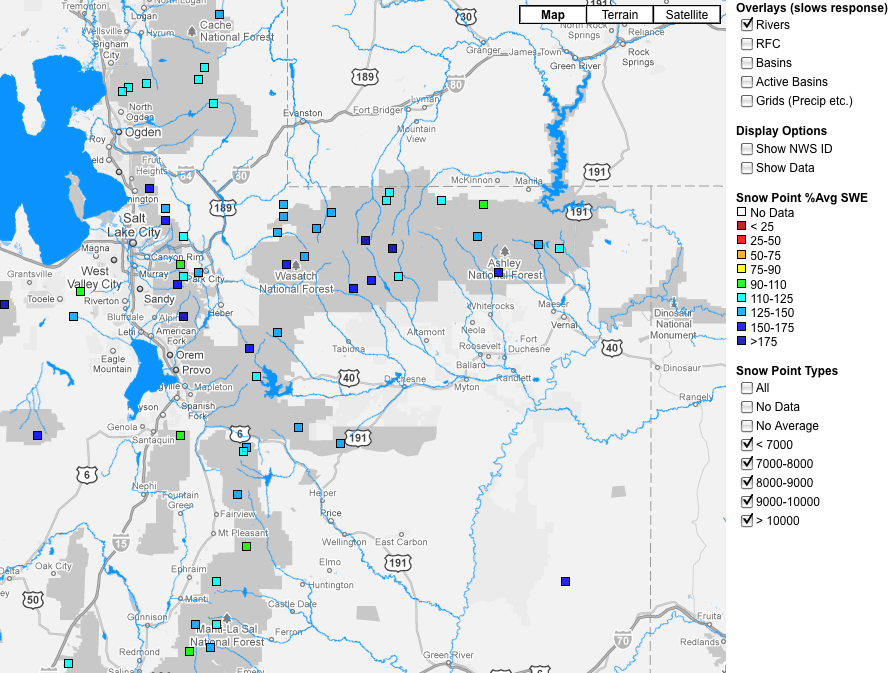 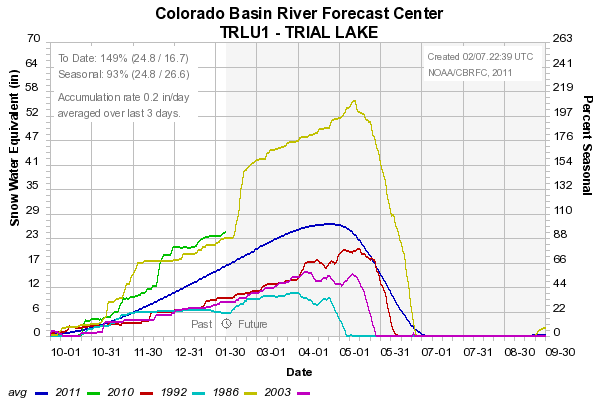 Web Reference: http://www.cbrfc.noaa.gov/station/sweplot/sweplot.cgi???open
Snow: Duchesne River Group
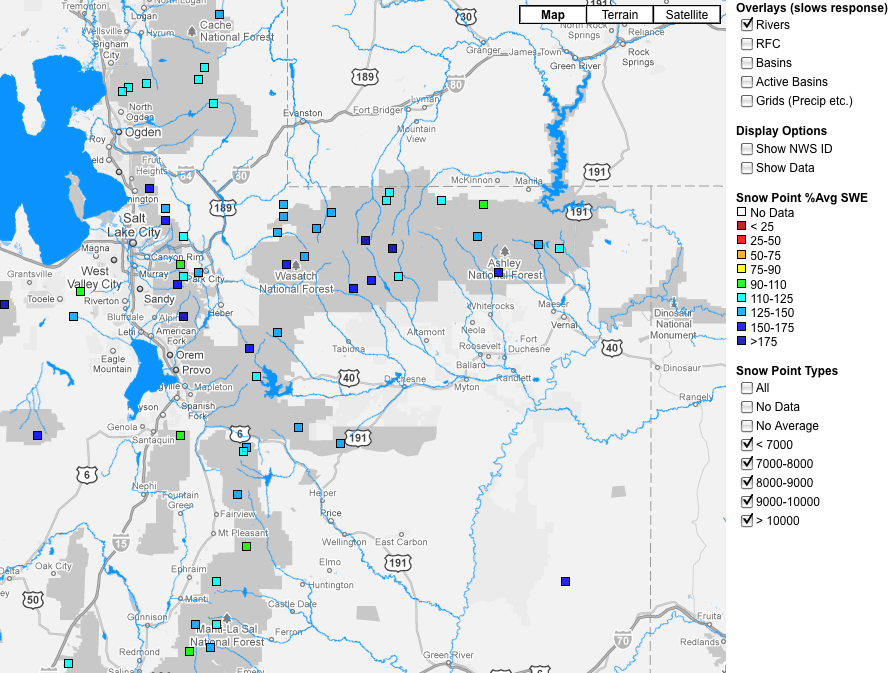 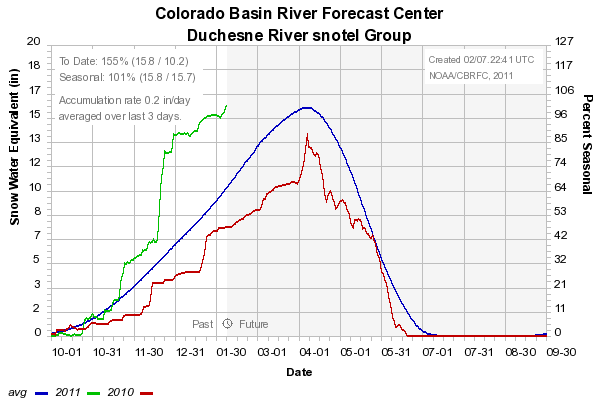 Web Reference: http://www.cbrfc.noaa.gov/station/sweplot/sweplot.cgi???open
Snow: Provo River Group
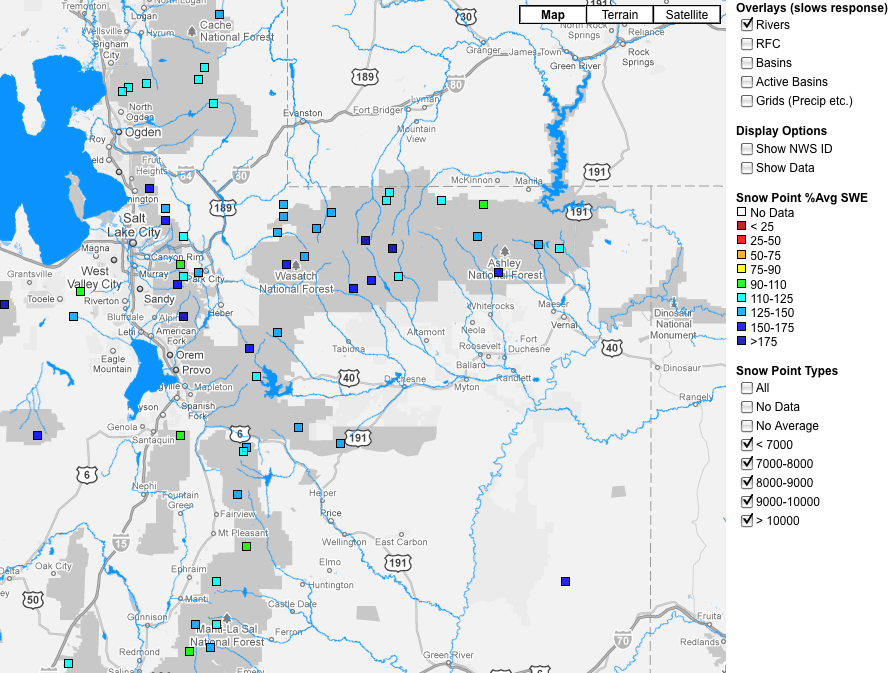 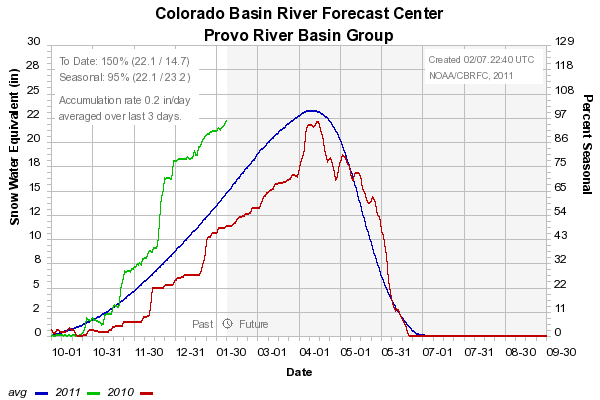 Web Reference: http://www.cbrfc.noaa.gov/station/sweplot/sweplot.cgi???open
Last 7 days…
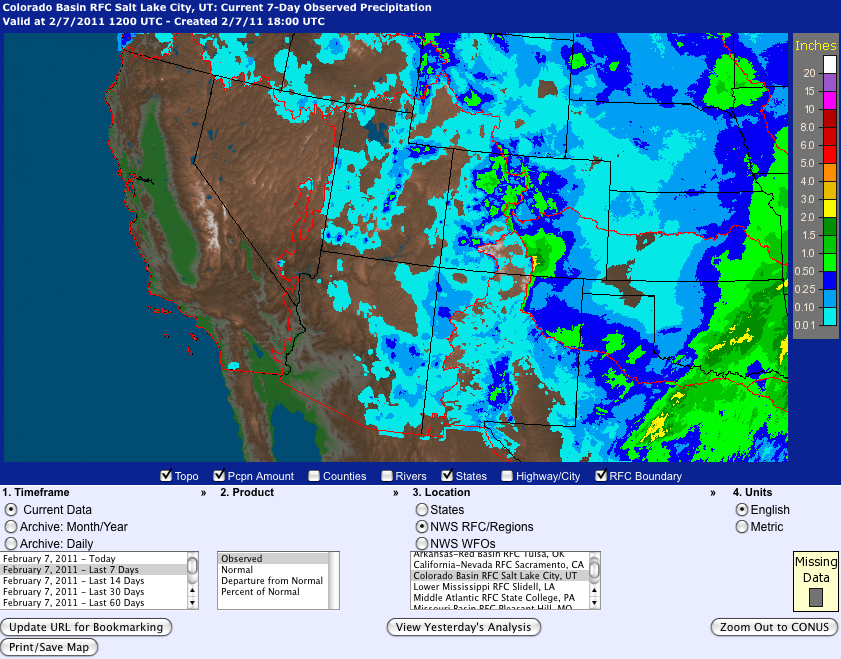 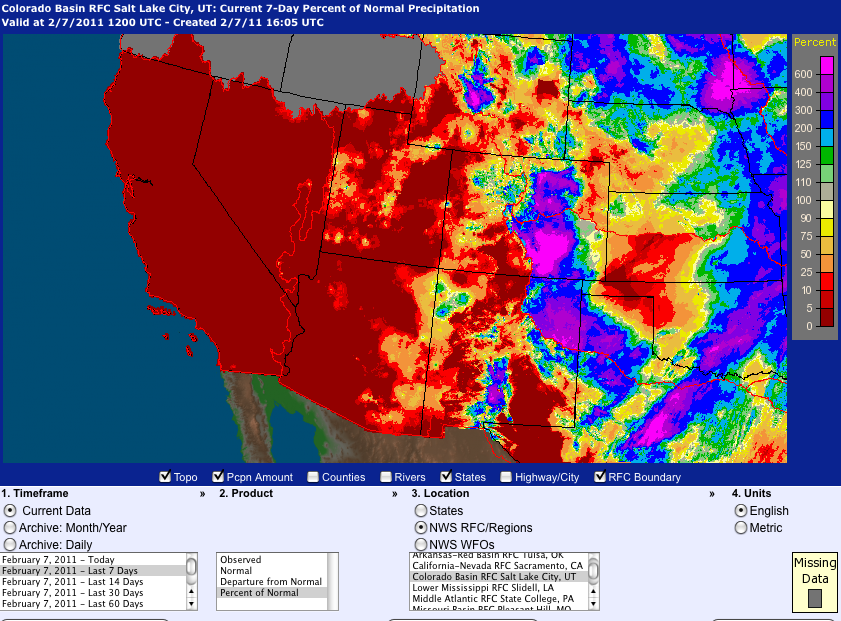 Web Reference: http://water.weather.gov
Forecast Precipitation
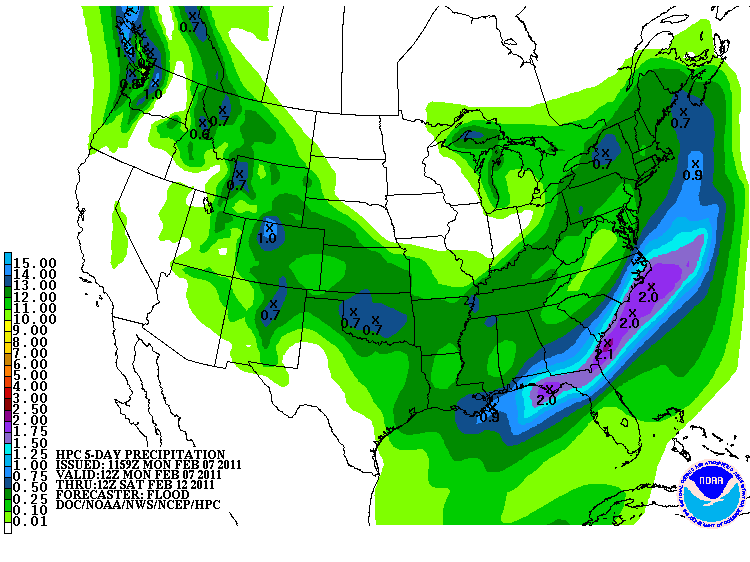 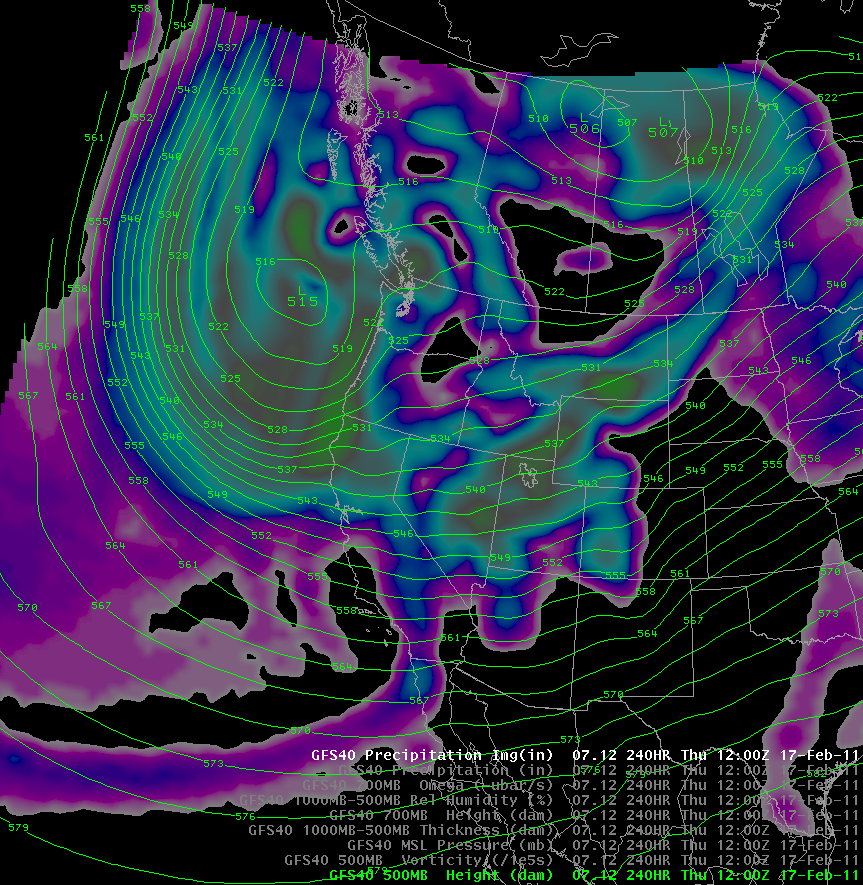 One storm Mon/Tues/Wed (max SWE ~1”)
Second small storm early next week (max SWE ~1/2”)
Third, more major, but uncertain, storm late next week
Web Reference: www.hpc.noaa.gov
La Nina Update
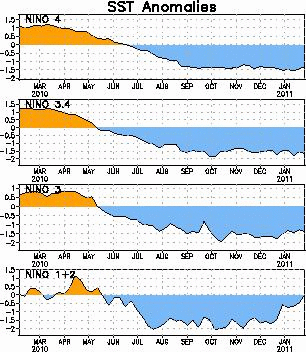 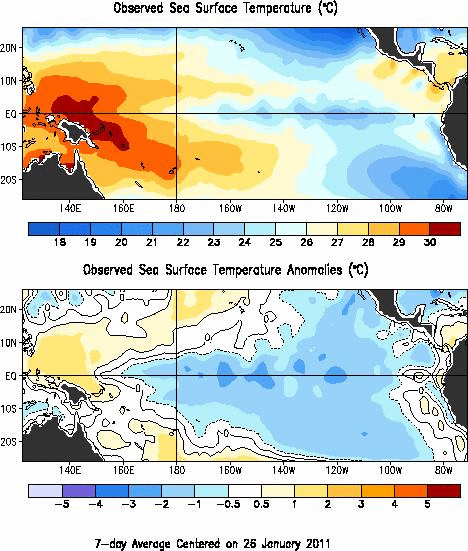 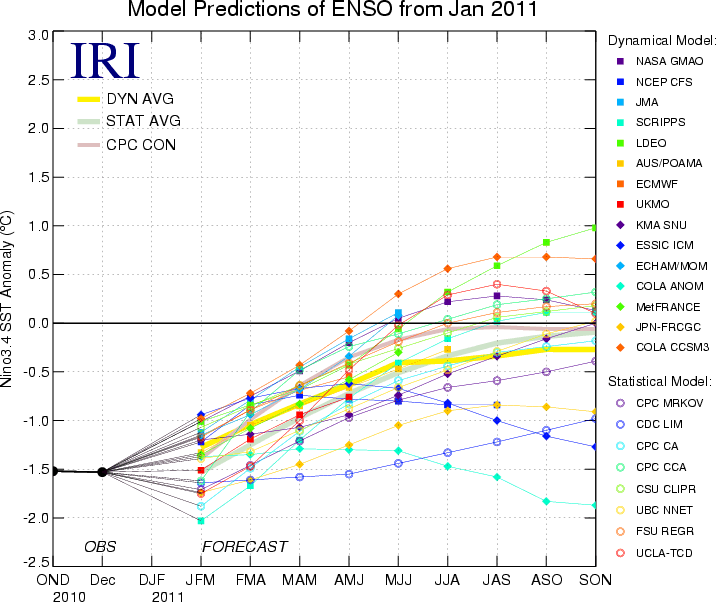 Web Reference: http://www.cpc.noaa.gov and iri.columbia.edu/climate/ENSO
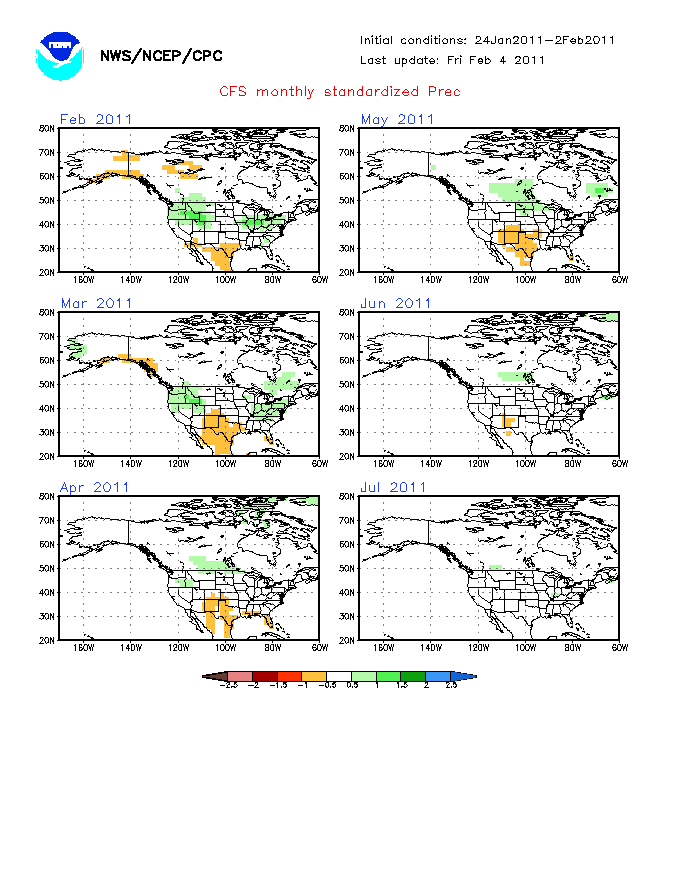 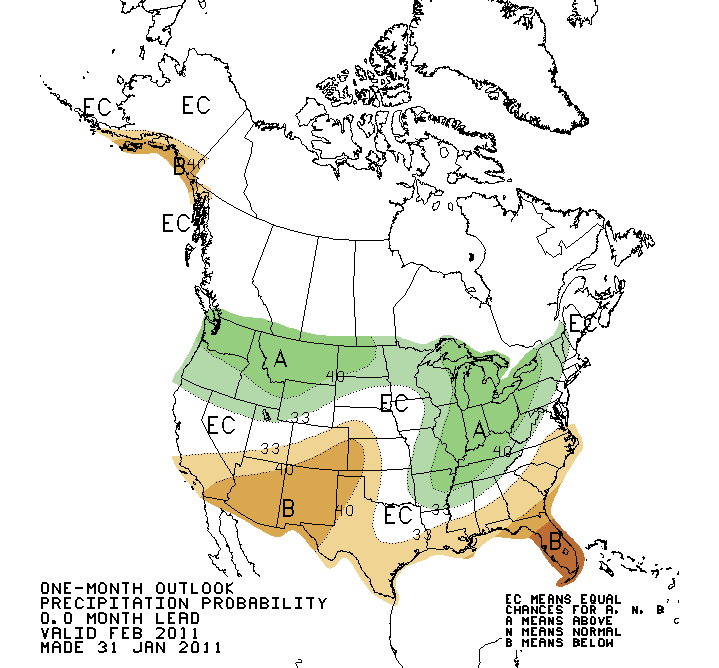 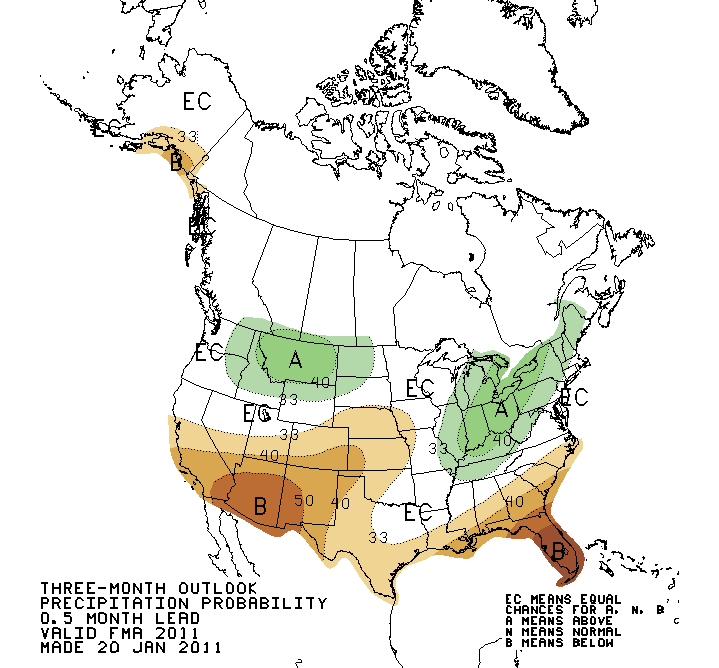 Web Reference: http://www.cbrfc.noaa.gov/climate/climoForecasts.cgi
Soil Moisture
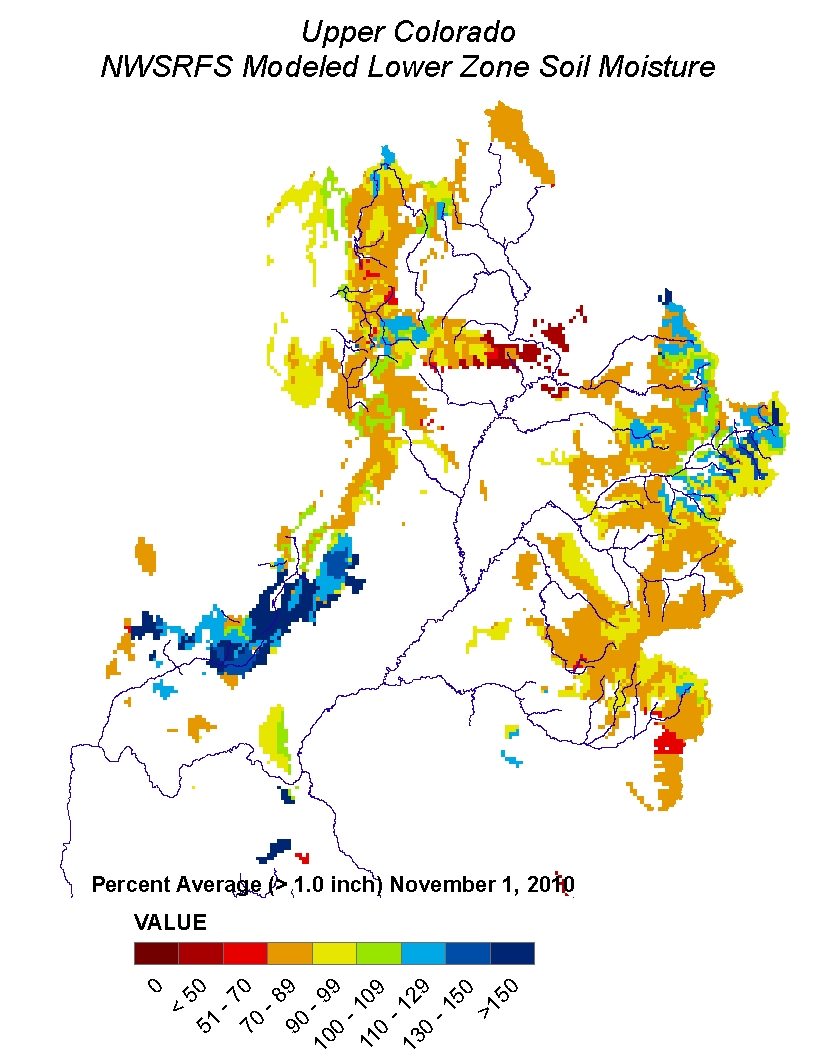 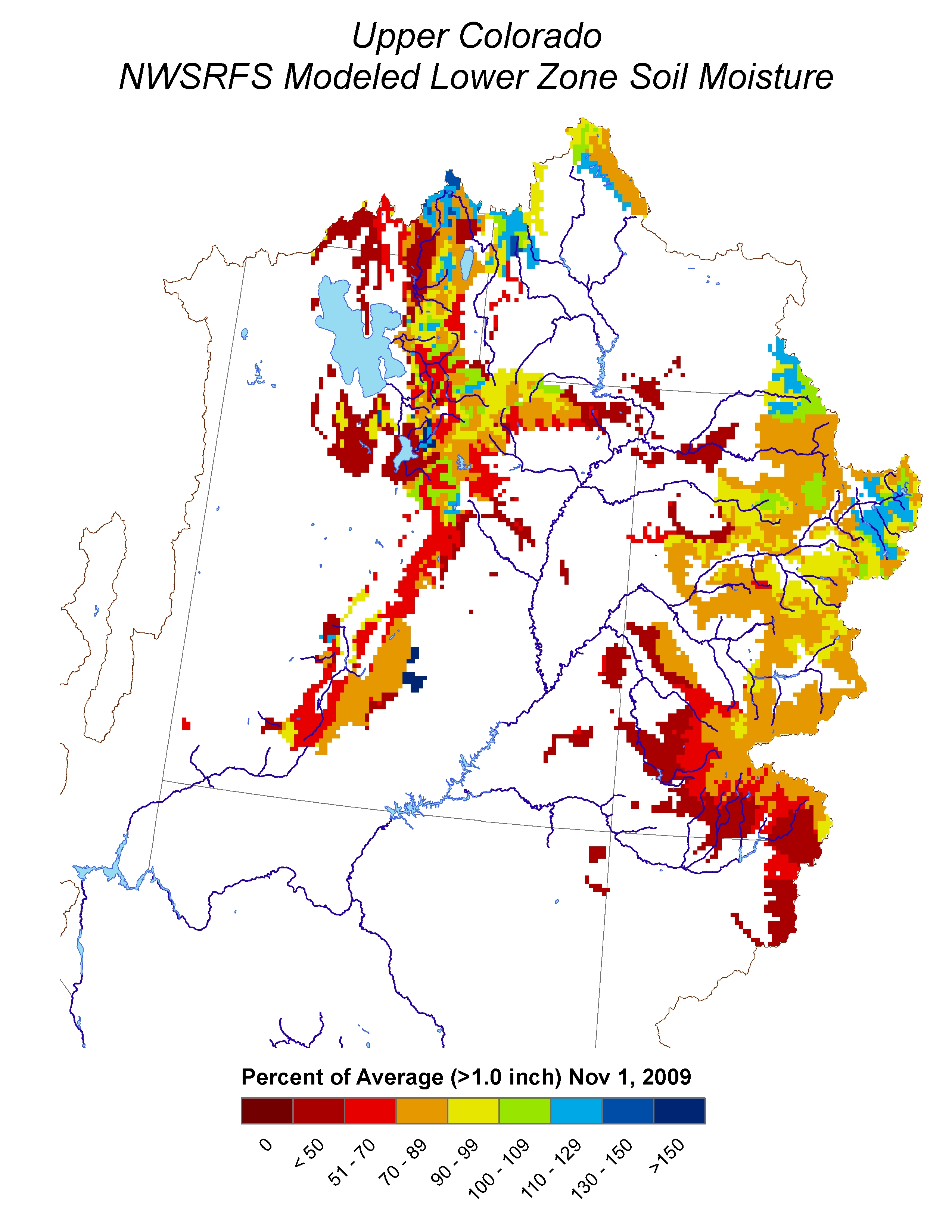 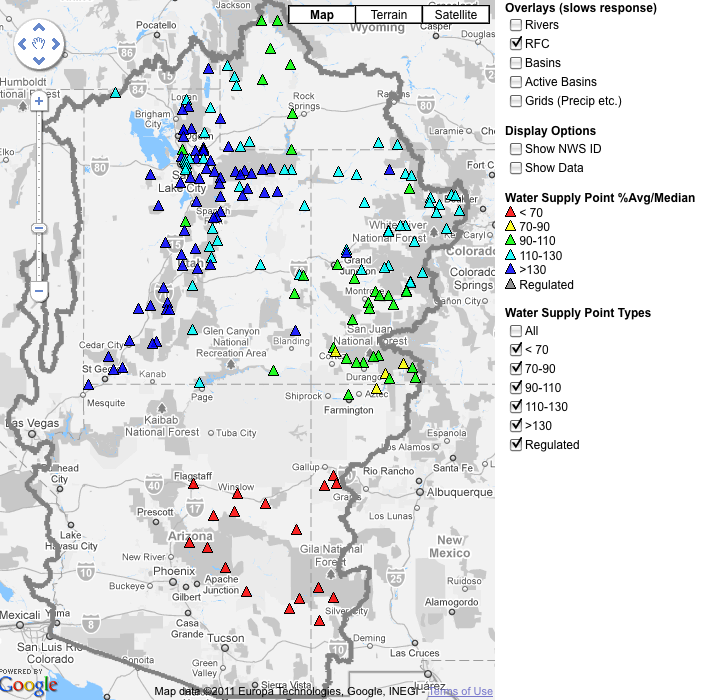 February 1, 2011
Water Supply Forecasts

Highlights:
 Duchesne forecasts about the same as Jan 1
 Provo forecasts down slightly
Web Reference: www.cbrfc.noaa.gov/gmap/gmapm.php?wcon=checked
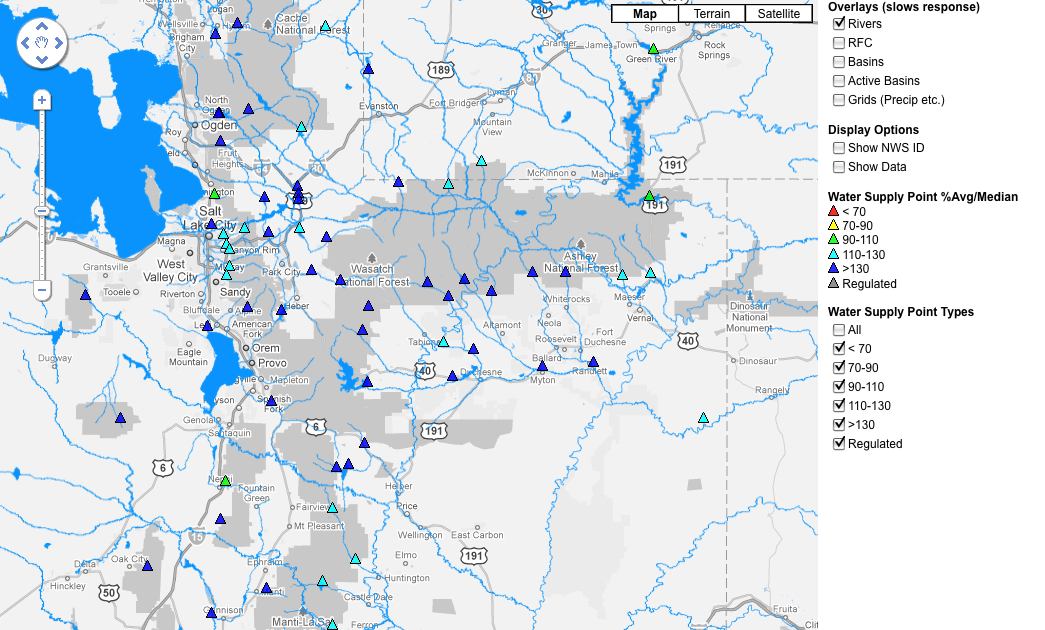 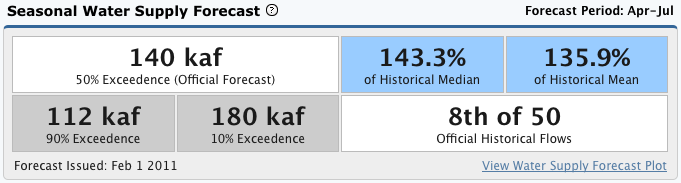 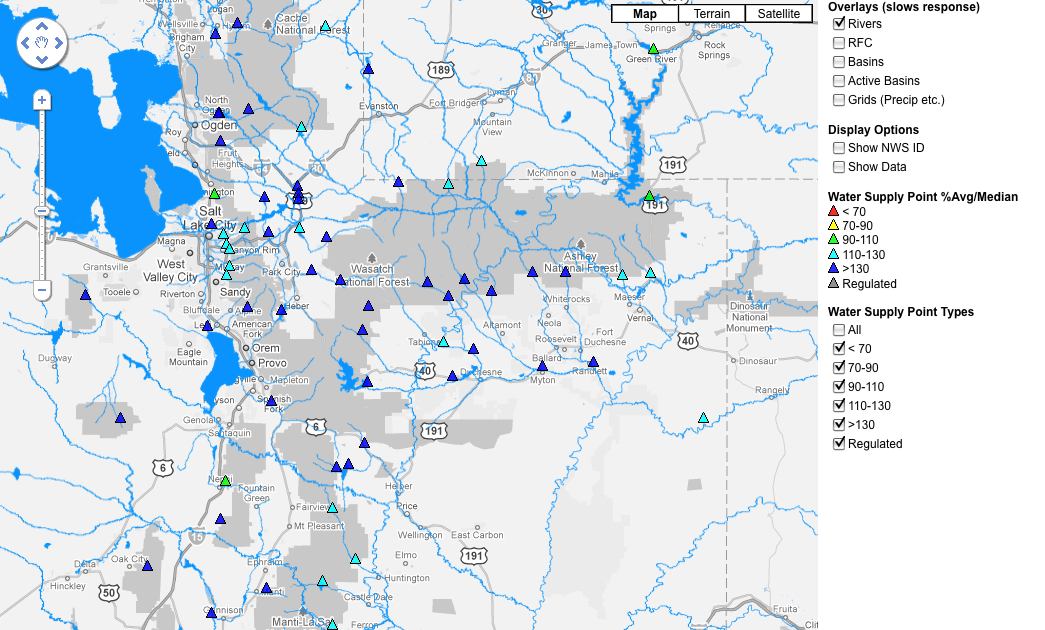 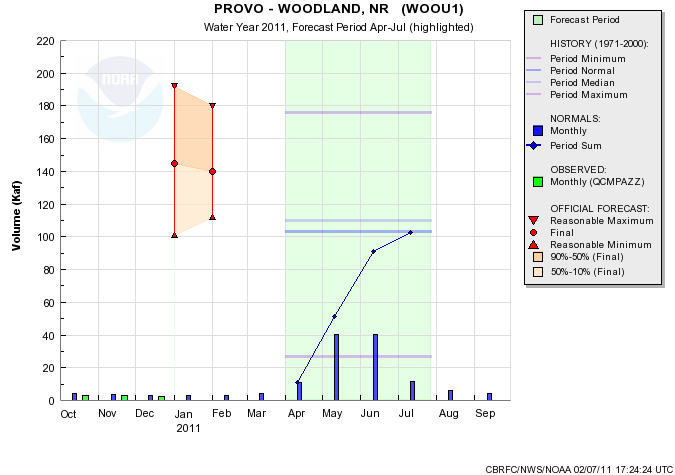 Web Reference: www.cbrfc.noaa.gov/gmap/gmapm.php?wcon=checked
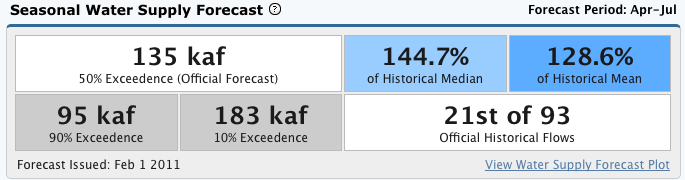 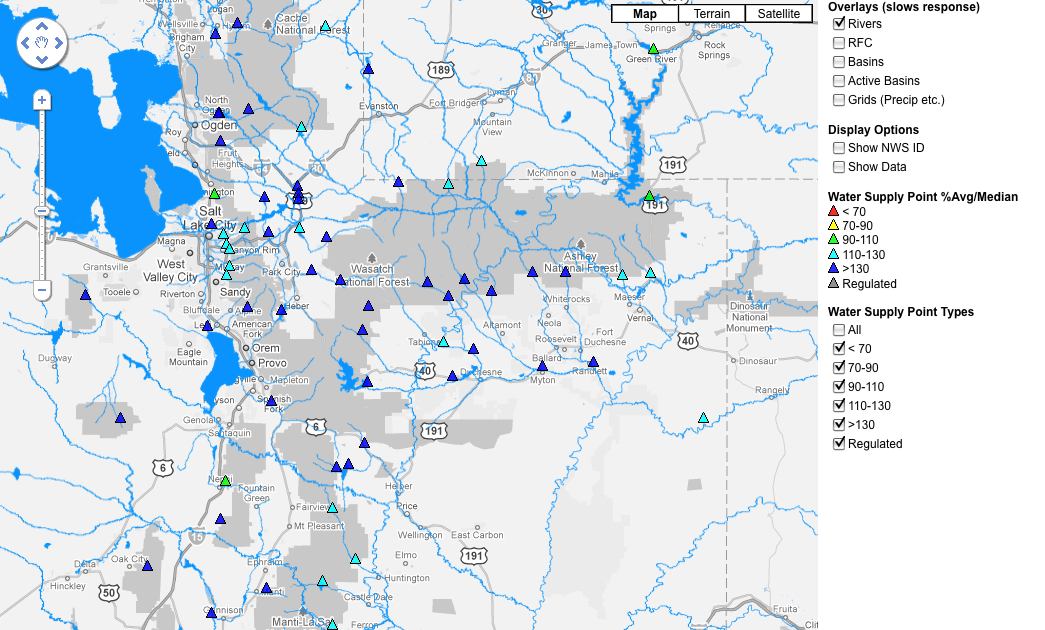 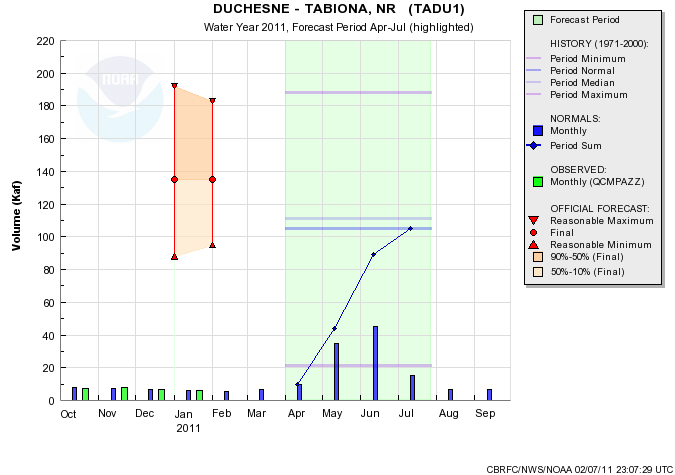 Web Reference: www.cbrfc.noaa.gov/gmap/gmapm.php?wcon=checked
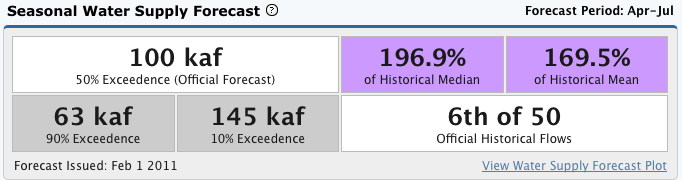 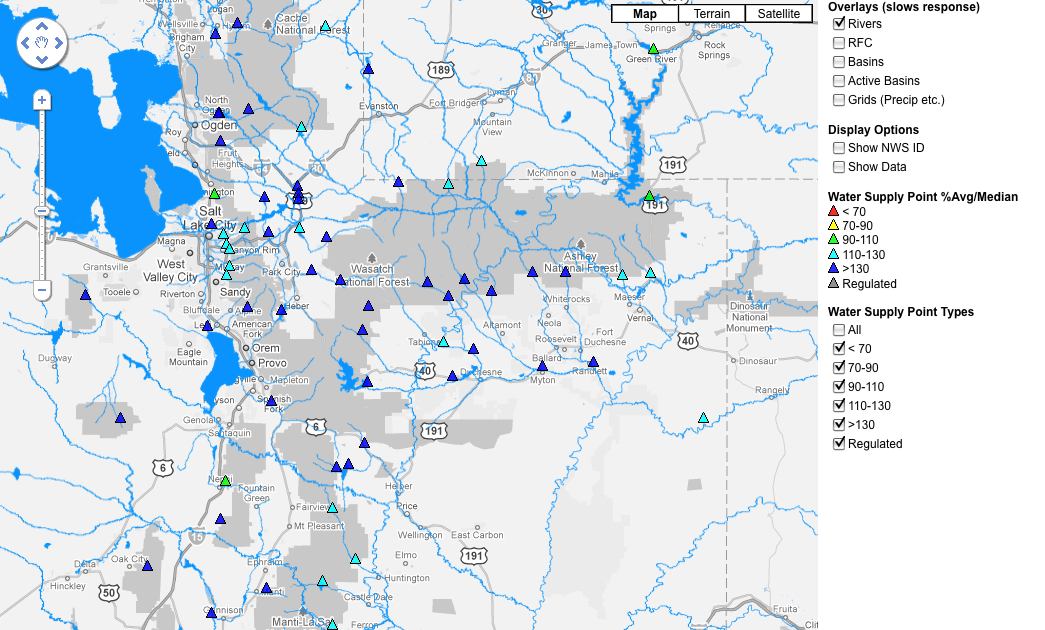 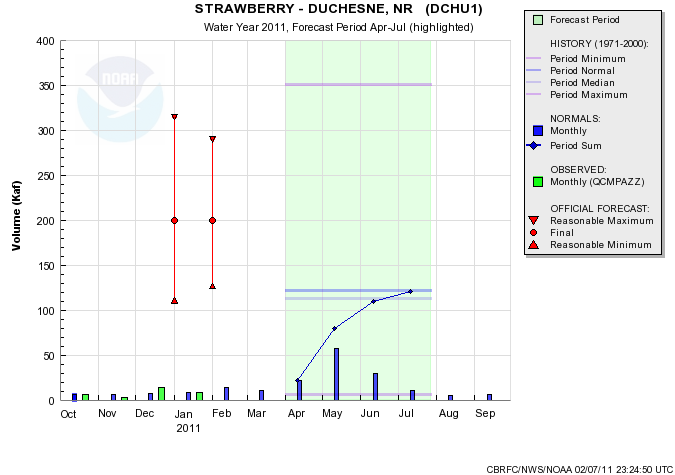 Web Reference: www.cbrfc.noaa.gov/gmap/gmapm.php?wcon=checked
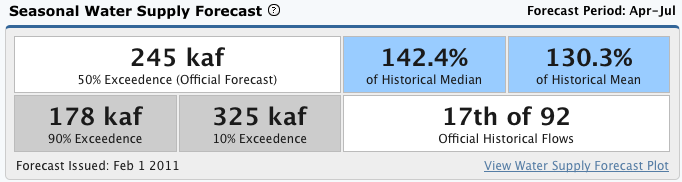 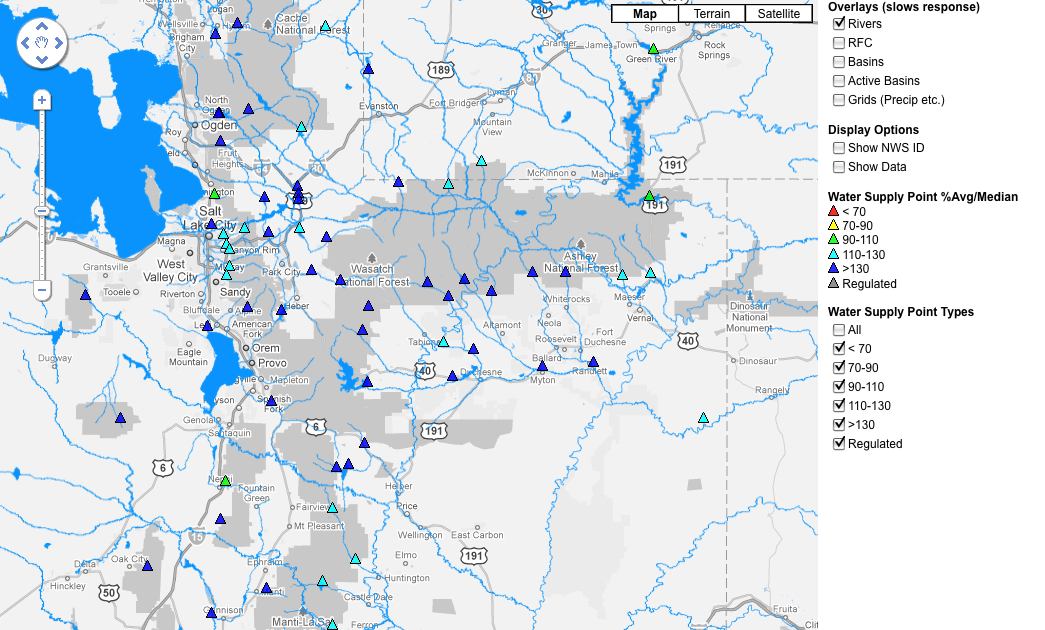 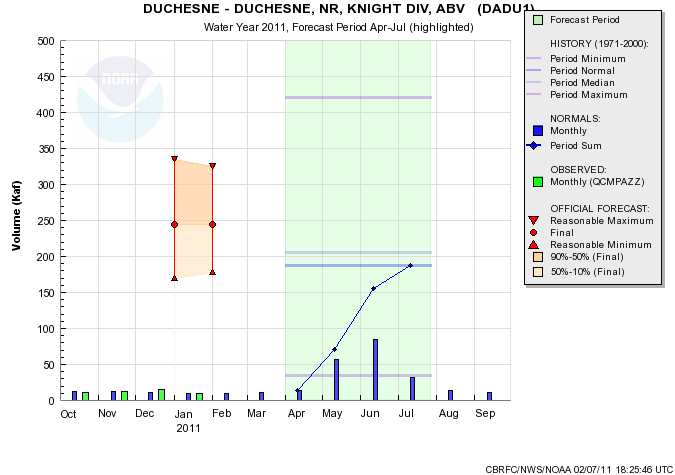 Web Reference: www.cbrfc.noaa.gov/gmap/gmapm.php?wcon=checked
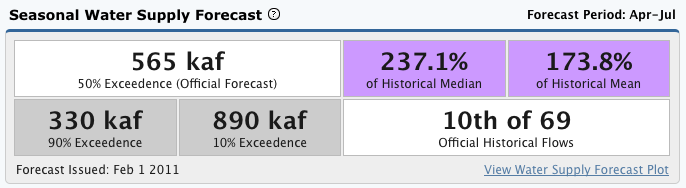 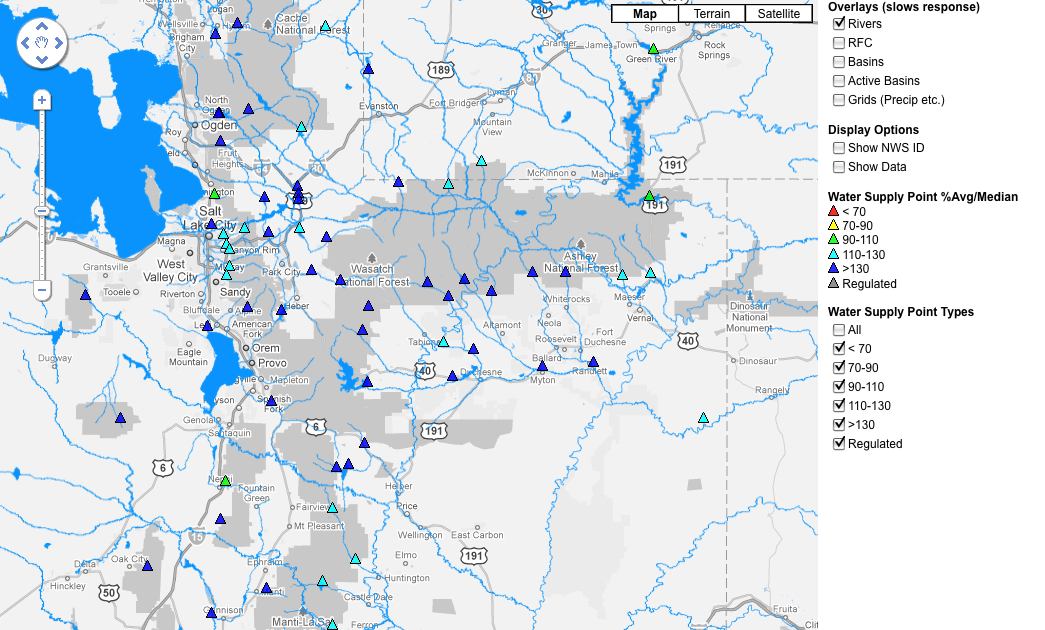 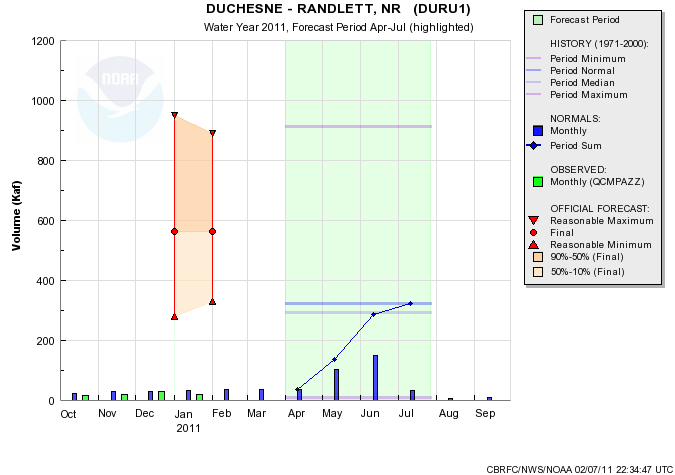 Web Reference: www.cbrfc.noaa.gov/gmap/gmapm.php?wcon=checked
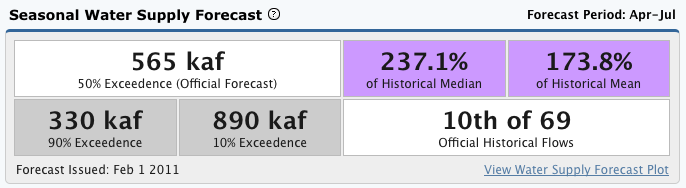 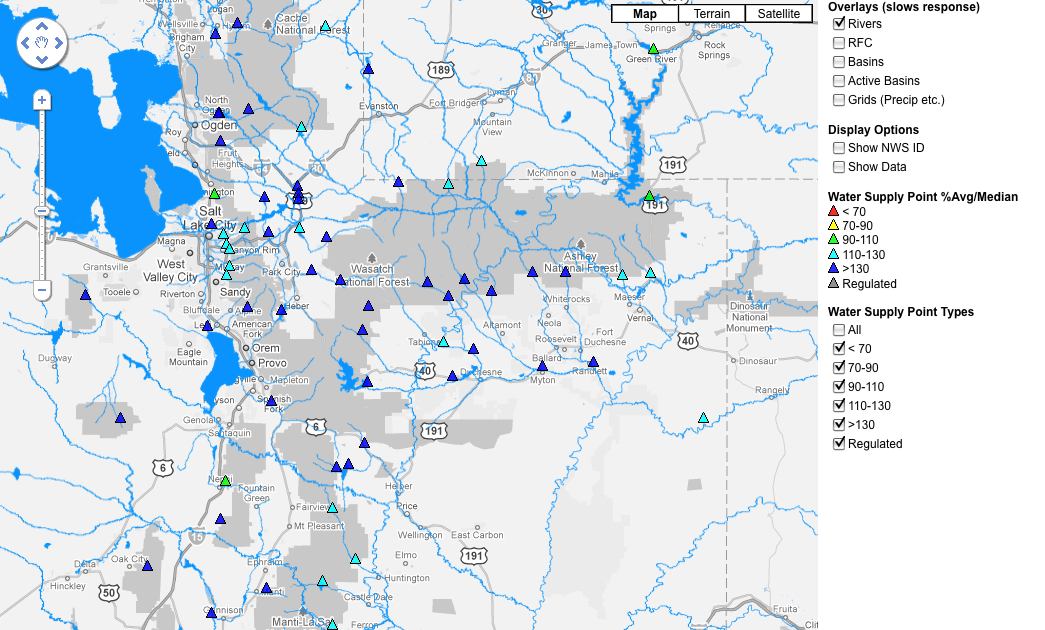 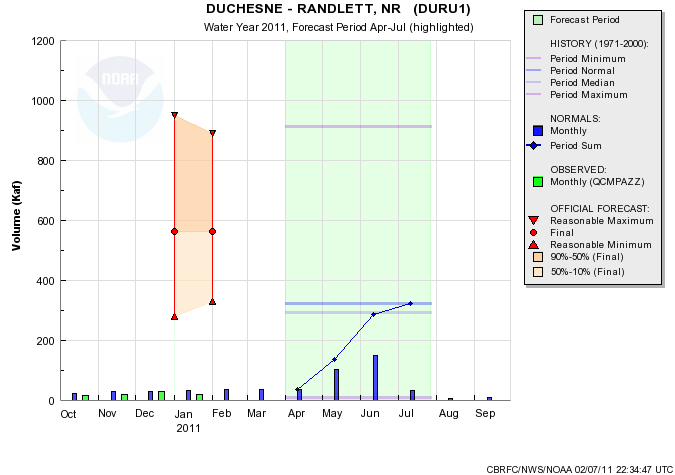 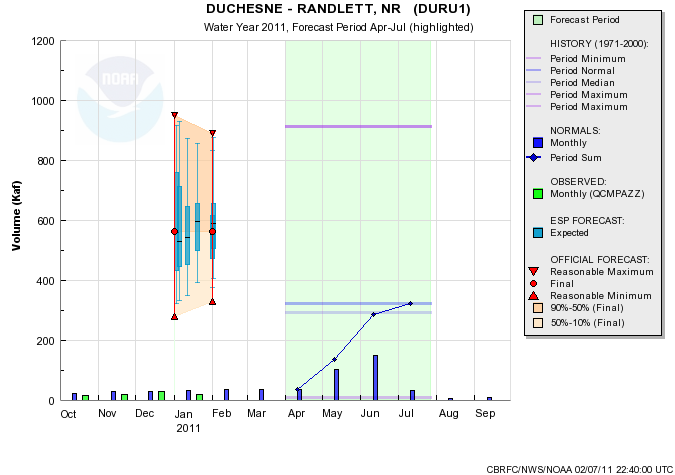 Web Reference: www.cbrfc.noaa.gov/gmap/gmapm.php?wcon=checked
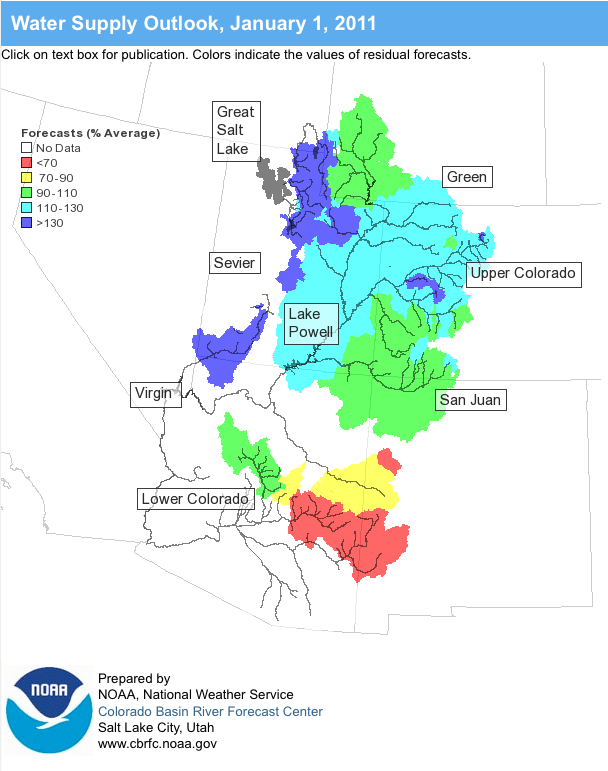 Online Publication
Web Reference: www.cbrfc.noaa.gov/wsup/pub2/map/html/cpub.php
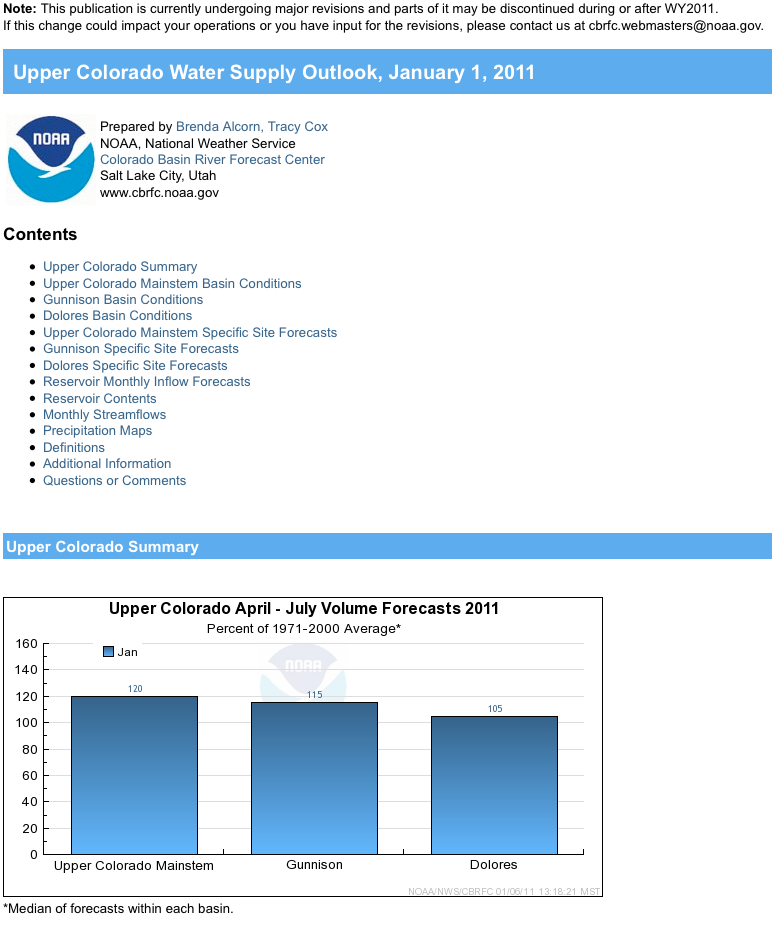 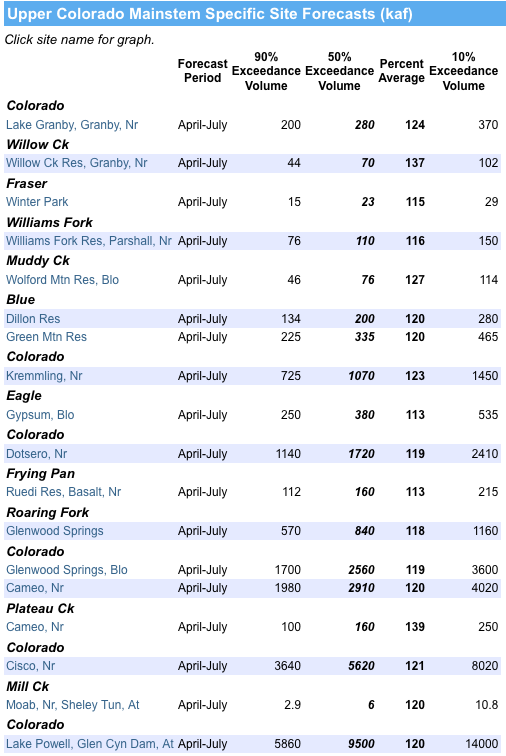 Web Reference: www.cbrfc.noaa.gov/wsup/pub2/map/html/cpub.php
CBRFC News
Basin Focal Points (Available to discuss forecasts: 801.524.5130)
Upper Colorado: Brenda Alcorn
Green: Ashley Nielson
San Juan / Gunnison: Tracy Cox
Great Basin: Brent Bernard
Lower Colorado (below Lake Powell): Greg Smith
Here now:
Sign up for all webinars through May 2011
Weekly ESP model guidance
Email product updates via govdelivery (can add more products / webpages upon request)
Changes to CBRFC webpage
Blog (blog.citizen.apps.gov/cbrfc)
Coming soon:
New water supply publication – will share next month
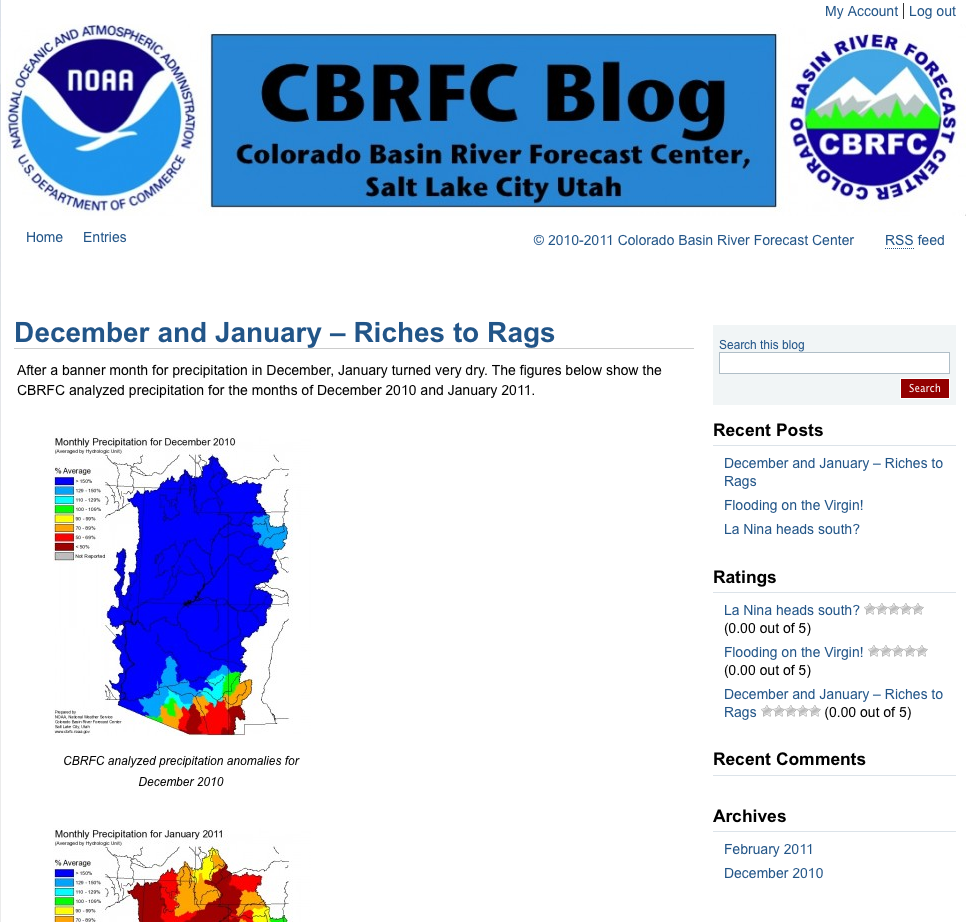 More Resources
www.cbrfc.noaa.gov
Wateroutlook.nwrfc.noaa.gov
Kevin Werner

CBRFC Service Coordination Hydrologist
Phone: 801.524.5130
Email: kevin.werner@noaa.gov
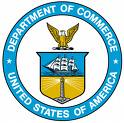 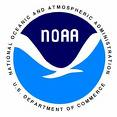 Feedback, Questions, Concerns always welcome….